Superstition
If you meet woman with
An empty bucket, You will
have bad luck.
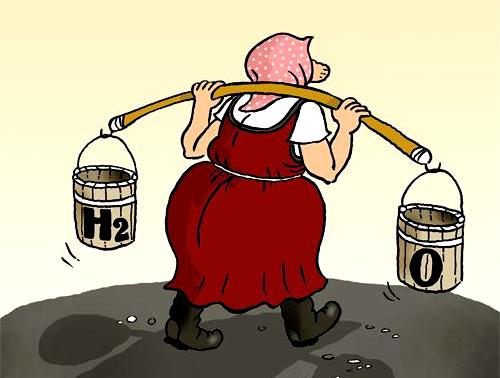 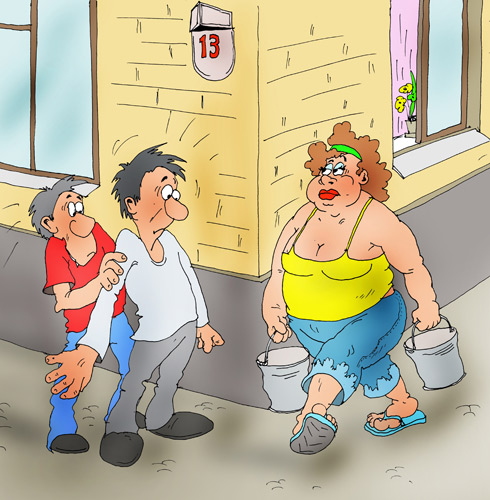 You will have visitors , if you      see a spider in your house.
In Turkey if a black cat crossed the road , you will have bad luck. But if you touch your hair you will have good luck.
If you put the keys on the table, you will have  a quarrel.
If  the  baby looks like a mother , he will have  good luck.
You will have  bad day , if the  morning  you meet the  first a woman.
If the bird flew into the house , you will have news.
If your ears itch , will be a snowstorm.
If you look in a broken mirror , you will have bad luck.
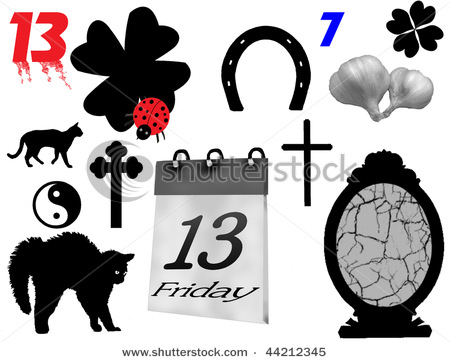